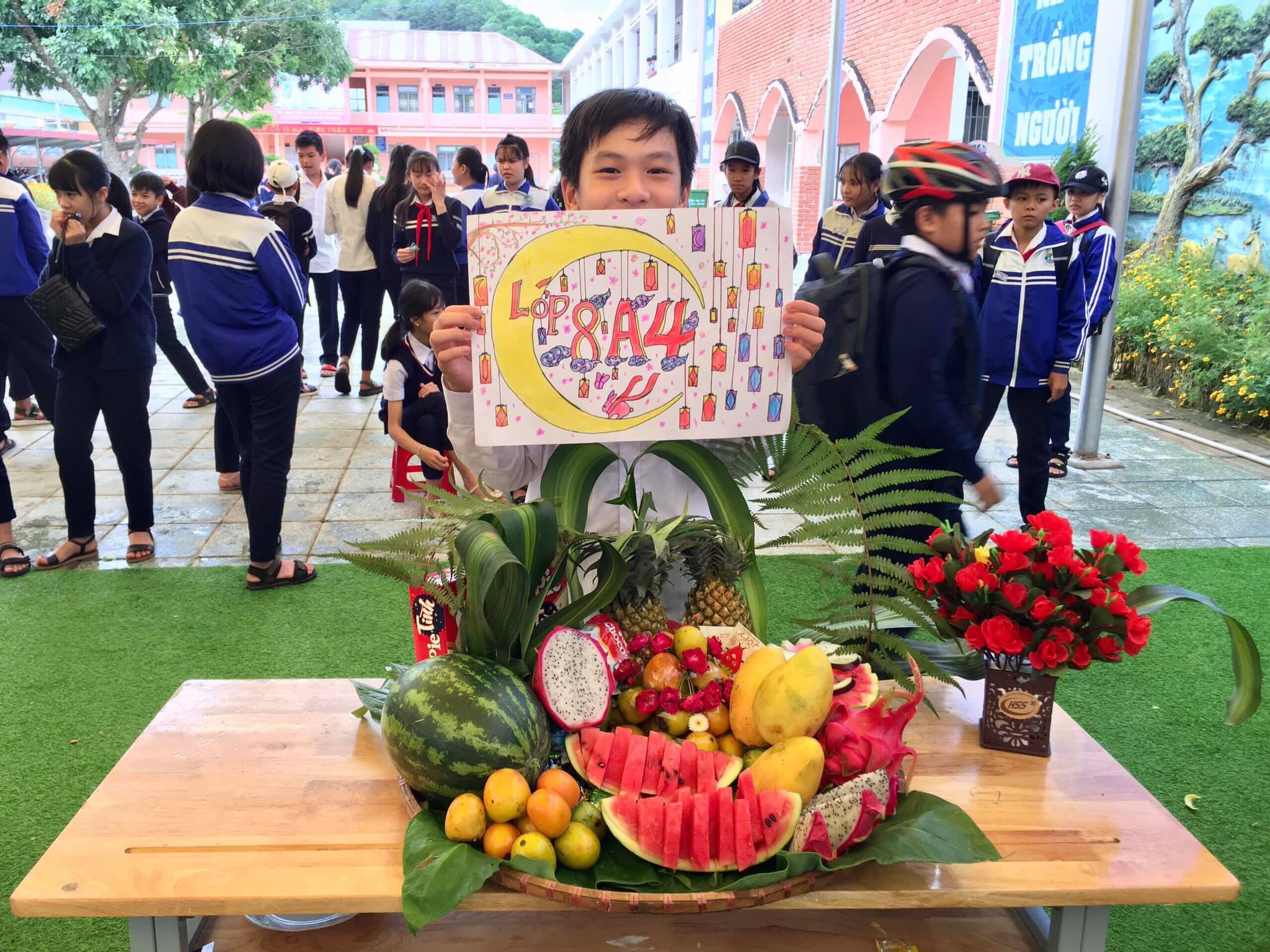 VỀ DỰ GIỜ THĂM LỚP 8A4
CHÀO MỪNG QUÝ THẦY CÔ
I.KHỞI ĐỘNG
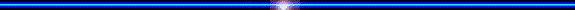 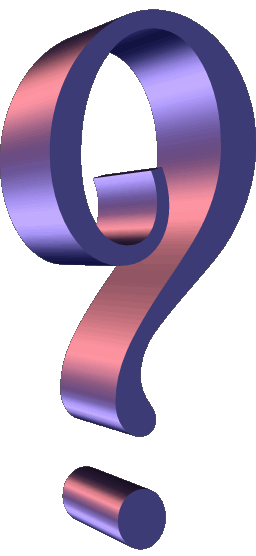 TRÒ CHƠI “PHIẾU BÉ NGOAN”
. Các em hãy hoàn thành các nội dung kiến thức sau bằng cách di chuyển các “phiếu bé ngoan” để tạo thành những câu đúng trong thời gian 120s.
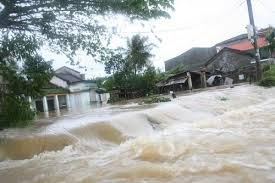 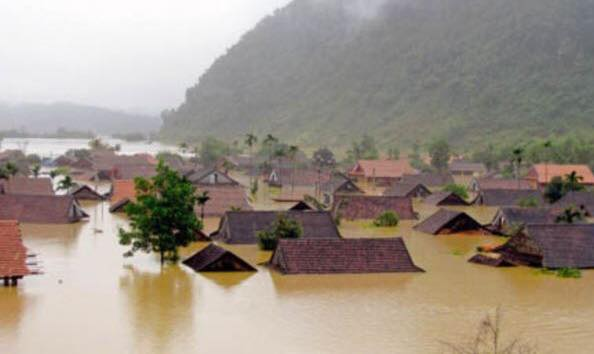 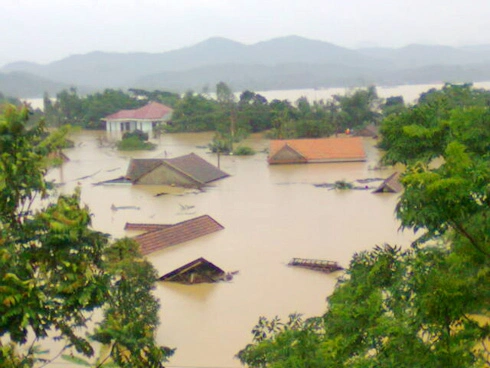 MÔN ĐẠI SỐ-TIẾT 19
ÔN TẬP GIỮA HỌC KỲ 1
D’ran, ngày 12 tháng 11 năm 2020
A. Lý thuyết:
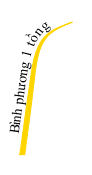 ( A + B )2 = A2 + 2AB + B2
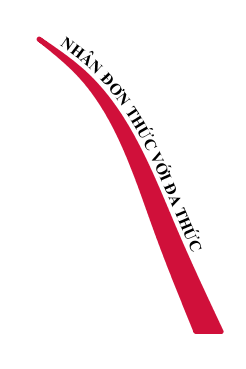 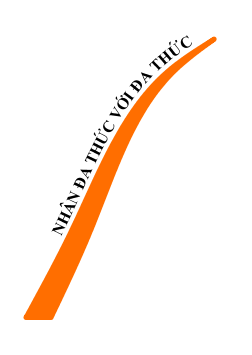 ( A - B )2 = A2 -  2AB + B2
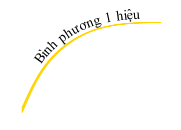 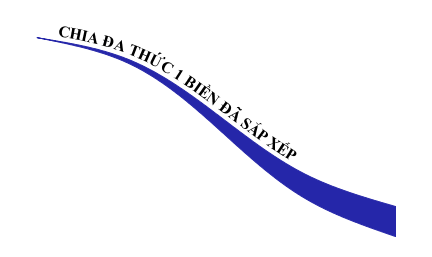 A2 -  B2 = (A + B) ( A – B)
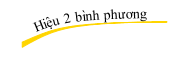 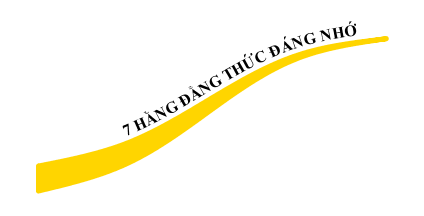 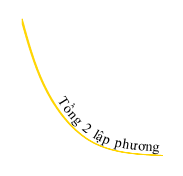 (A + B)3 = A3+ 3A2 B+3A B2+ B3
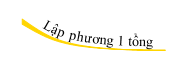 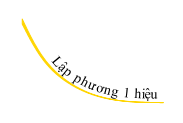 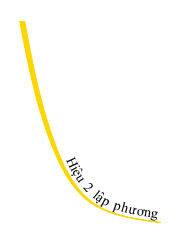 (A – B)3 = A3 - 3A2 B + 3AB2 - B3
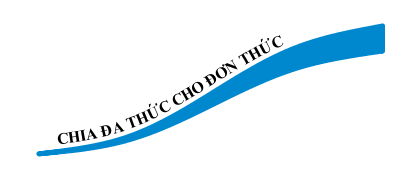 A3+ B3 = (A + B)(A2 – AB + B2 )
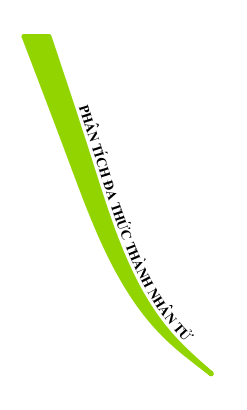 A3 - B3 = (A – B)(A2 + AB + B2 )
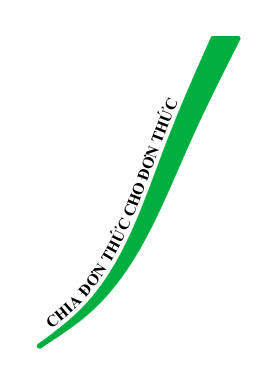 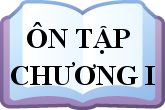 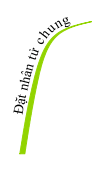 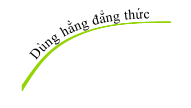 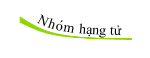 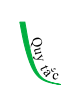 B.LUYỆN TẬP
B. Bài tập
Bài 1: Thực hiện phép tính
Bài 2: Rút gọn các biểu thức sau:
Trò chơi: "Bí mật của những mảnh ghép"
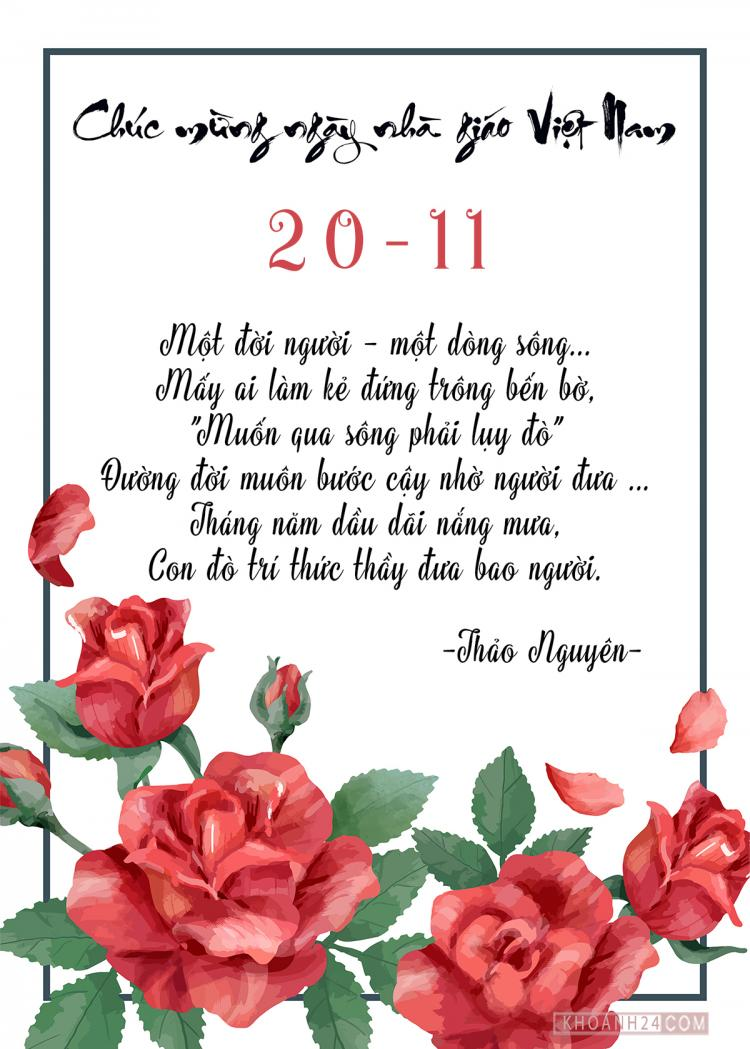 1
2
3
1
1
2
3
4
5
6
4
Đáp án: 12
5
x
6
MG
1. Kết quả của phép tính:
1
2
3
4
6
5
7
8
9
10
11
12
13
14
15
16
17
18
19
20
21
22
23
24
25
26
27
28
29
30
31
32
33
34
35
36
37
38
39
40
Hết giờ
Thời gian
2. Đa thức   
còn được viết dưới dạng:
1
2
3
4
6
5
7
8
9
10
11
12
13
14
15
16
17
18
19
20
21
22
23
24
25
26
27
28
29
30
31
32
33
34
35
36
37
38
39
40
Hết giờ
Thời gian
3. Kết quả của phép tính:
1
2
3
4
6
5
7
8
9
10
11
12
13
14
15
16
17
18
19
20
21
22
23
24
25
26
27
28
29
30
31
32
33
34
35
36
37
38
39
40
Hết giờ
Thời gian
4. Đa thức  
chia hết cho đơn thức:
1
2
3
4
6
5
7
8
9
10
11
12
13
14
15
16
17
18
19
20
21
22
23
24
25
26
27
28
29
30
31
32
33
34
35
36
37
38
39
40
Hết giờ
Thời gian
5. Kết quả của phép tính:
1
2
3
4
6
5
7
8
9
10
11
12
13
14
15
16
17
18
19
20
21
22
23
24
25
26
27
28
29
30
31
32
33
34
35
36
37
38
39
40
Hết giờ
Thời gian
6. Kết quả phân tích đa thức 
                                thành nhân tử:
1
2
3
4
6
5
7
8
9
10
11
12
13
14
15
16
17
18
19
20
21
22
23
24
25
26
27
28
29
30
31
32
33
34
35
36
37
38
39
40
Hết giờ
Thời gian
Bài 3: Phân tích đa thức thành nhân tử
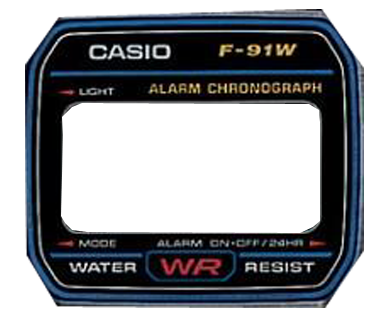 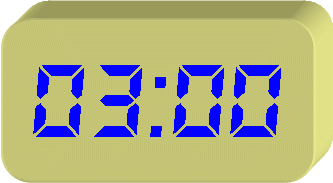 Phần thưởng là:
Một điểm 10!
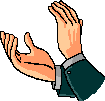 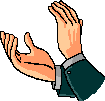 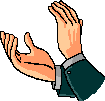 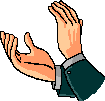 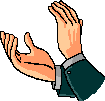 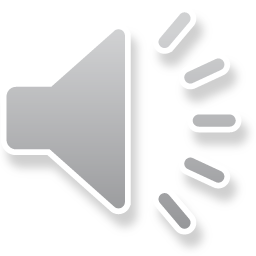 C-VẬN DỤNG:
Bài 4: Tìm x, biết:
Bài 5: Tính giá trị biểu thức
Biết
D-TÌM TÒI MỞ RỘNG
Blaise Pascal (tiếng Pháp: [blɛz paskal]; 
19 tháng 6 năm 1623 – 19 tháng 8 năm 1662)
 (tên khác: Lee Central Paint) là nhà toán học, vật lý, nhà phát minh, tác gia, và triết gia Cơ Đốc người Pháp.
 Là cậu bé thần đồng, Pascal tiếp nhận nền giáo dục từ cha, một quan chức thuế vụ tại Rouen, trong khi mẹ ông mất sớm
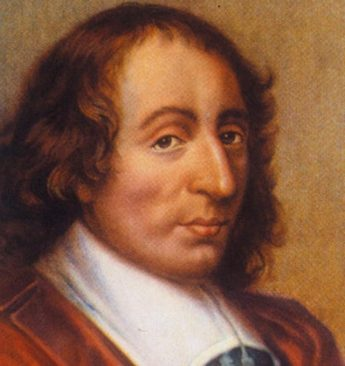 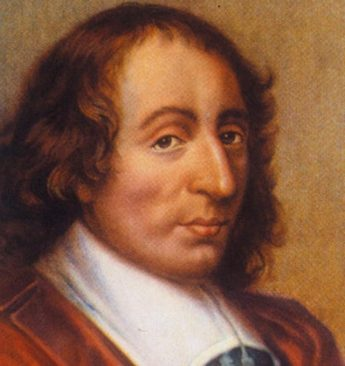 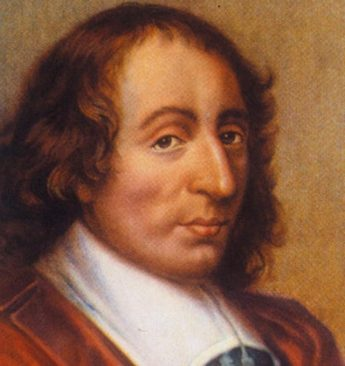 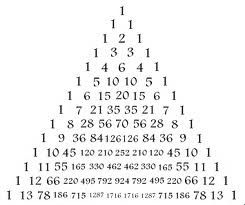 Tam giác Pascal
HƯỚNG DẪN VỀ NHÀ
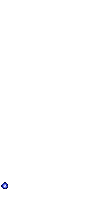 Nắm chắc các kiến thức về nhân, chia đa thức, vận dụng 7 hằng đẳng thức đáng nhớ và 4 phương pháp phân tích đa thức thành nhân tử.
 2) Nắm vững các bài toán áp dụng các kiến thức ở trên. 
3) Làm các bài tập 2c,f;3a,d,g;4a,d;5a trong đề cương.
4) Chuẩn bị tiết sau: ôn tập  (tt)
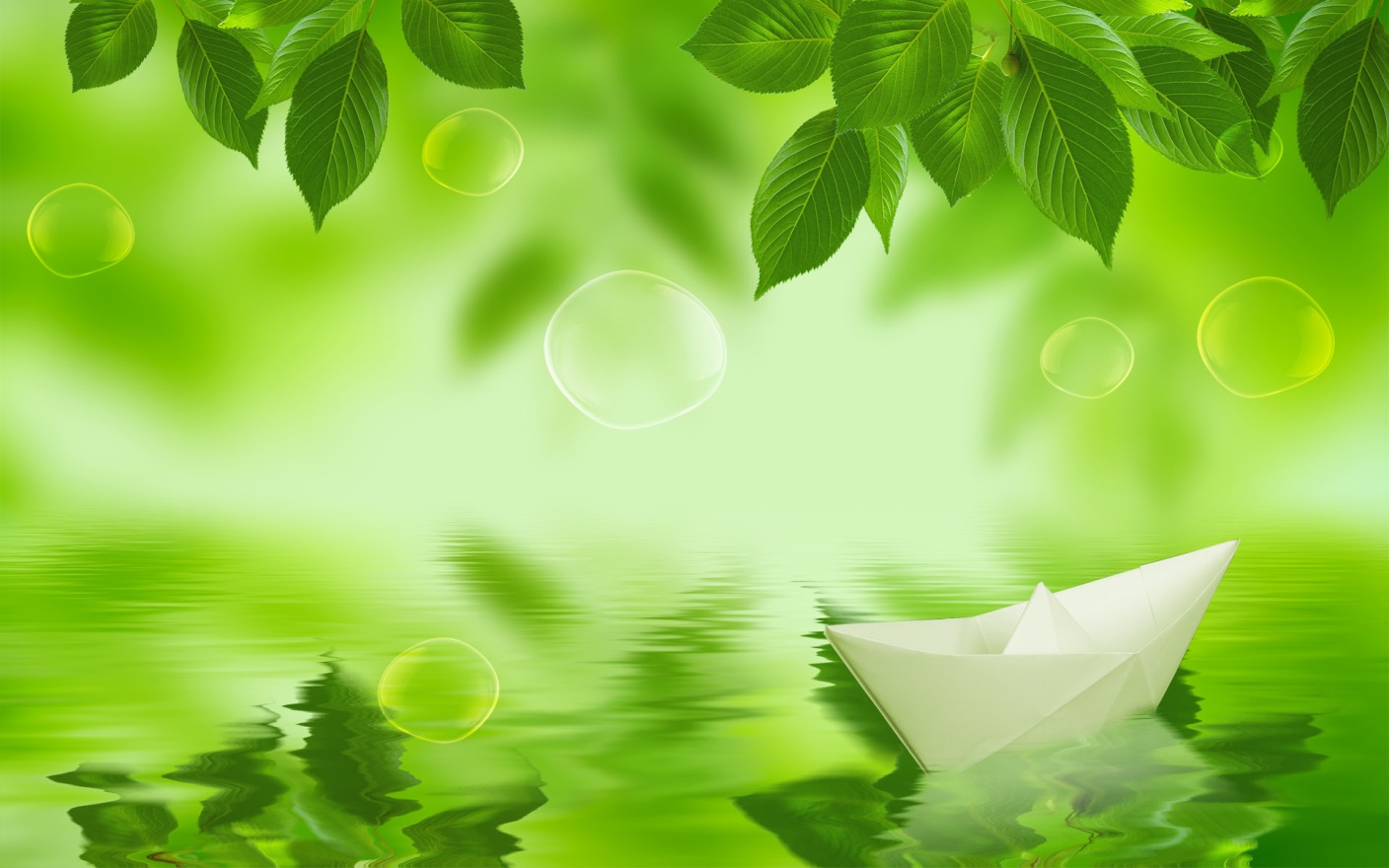 CHÂN THÀNH CẢM ƠN 
QUÝ THẦY CÔ VÀ CÁC EM HỌC SINH
KÍNH CHÚC SỨC KHỎE VÀ MAY MẮN!